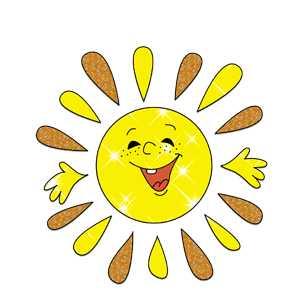 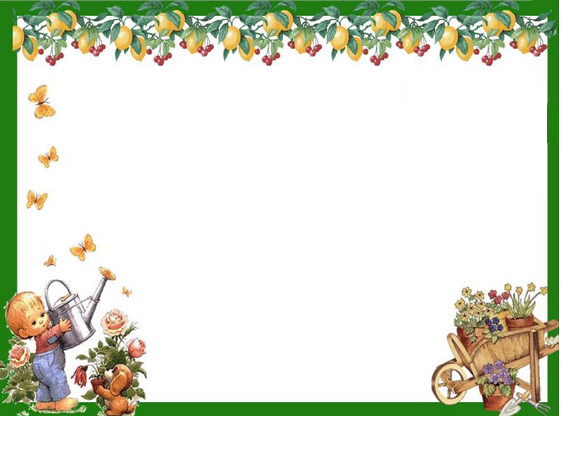 Муниципальное бюджетное дошкольное образовательное учреждение детский сад № 8 «Русалочка»
Города Кстово
ПРОЕКТ «Радужный огород на окне»
Подготовительная
 группа «Русалочка»
Воспитатель:
Зеленова И.А.
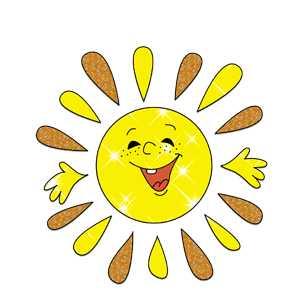 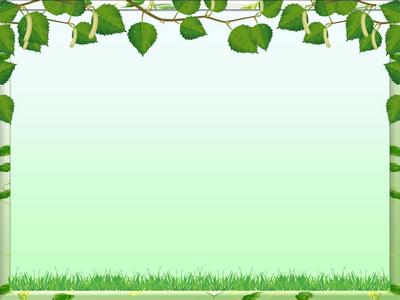 « Надо не выдумывать, не измышлять, а искать, что творит и приносит природа».
                    
                             Фрэнсис  Бэкон
Составила Зеленова И.А.
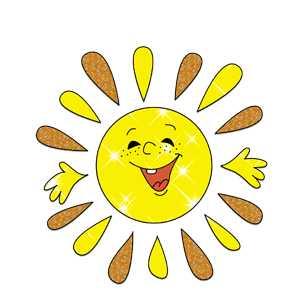 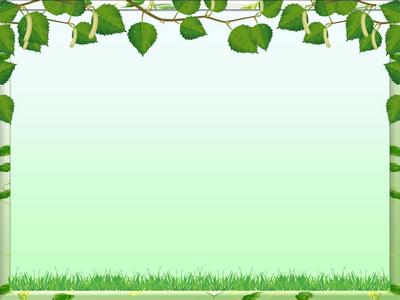 Паспорт проекта«Радужный огород на окне»
Цель: Обеспечение условий для расширения представлений у детей об окружающем мире через наблюдения, опытно-экспериментальную деятельность в мини-огороде на подоконнике.

Задачи:Расширить знания детей об овощных и  культурных растениях.
Формировать умение выращивать рассаду овощных и культурных растений: сажать ее, сеять семена овощей, зелени, цветов, ухаживать за растениями в комнатных условиях.
 Продолжать развивать наблюдательность – умение замечать изменения в росте растений,  и отражать наблюдения в дневнике наблюдений.
Обобщать представления детей о необходимости  света, тепла, влаги, почвы для роста растений. 
Способствовать развитию речи детей, активизировать словарь. 
Воспитывать бережное отношение к своему труду, труду взрослых и детей. Формировать чувство общности детей в группе и навыки сотрудничества.
Составила Зеленова И.А.
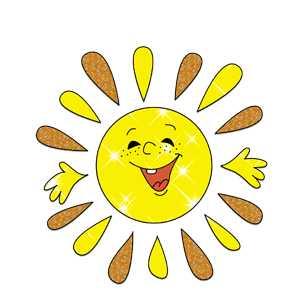 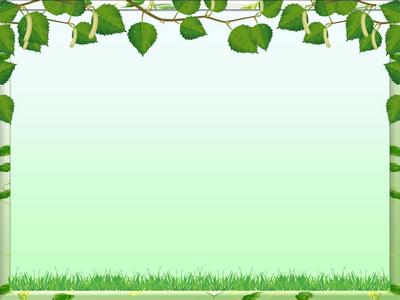 Паспорт проекта«Радужный огород на окне»
Вид проекта: познавательно-исследовательский 
Время реализации проекта – краткосрочный (1 месяц)
Участники проекта: дети старшей группы, родители воспитанников, воспитатели группы.
Предполагаемый результат: Дети научатся сажать и ухаживать за растениями.
С помощью опытнической работы дети получат необходимые условия для роста растений.
Дети будут учиться подмечать красоту растительного мира, бережнее относиться к природе.
Формирование у детей уважительного отношения к труду.
Создание книжки-малышки загадок.
Создание в группе огорода на подоконнике.
Создание  дневника  с наблюдениями за растениями в огороде на подоконнике.
Продукт проектной деятельности: рисунки, поделки, книжка-малышка «Загадки с грядки», дневник наблюдений.
Презентация проекта: Итоговое мероприятие Викторина «Что мы знаем об овощах»
Составила Зеленова И.А.
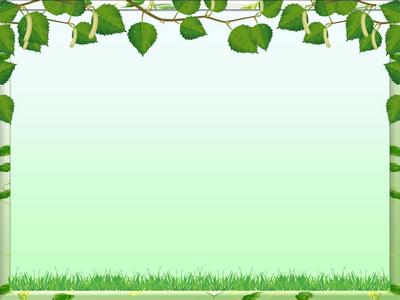 Актуальность
Окружающий мир, явления и объекты природы привлекают детей своей красотой, яркостью красок, разнообразием. Наблюдая за объектами природы, ребенок обогащает свой чувственный опыт, на котором основывается его дальнейшее творчество. Чем глубже ребенок познает таинства окружающего мира, тем больше у него возникает вопросов. Основная задача взрослого состоит в том, чтобы помочь ребенку самостоятельно найти ответы на эти вопросы. 	Чтобы удовлетворить детскую любознательность, привить навыки активности и самостоятельности мышления, были созданы условия для поисково-исследовательской деятельности детей.	Ознакомление с ростом и развитием растений хорошо осуществлять в летний период, когда на улице благоприятные условия для выращивания растений. А в зимне - весенний период приятно выращивать различные культуры в детском саду на подоконнике. 	Огород на подоконнике в детском саду является очень приятным занятием. Ведь как  приятно, когда первая зелень поспевает прямо у нас на подоконнике. Так приятно самим вырастить замечательные полезные дары природы. Огород на подоконнике - отличный способ расширения представлений детей о том, как ухаживать за растениями в комнатных условиях, обобщения представлений о необходимости света, тепла, влаги и почвы для роста растений, развития познавательных и творческих способностей детей.
Составила Зеленова И.А.
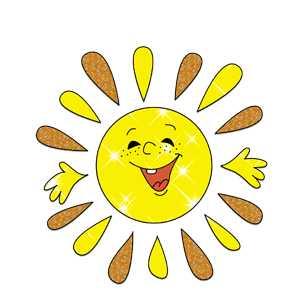 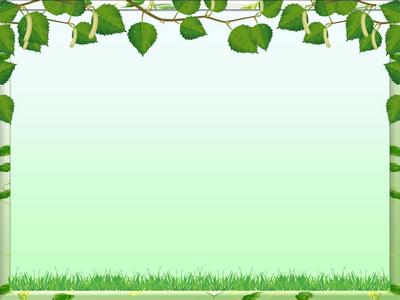 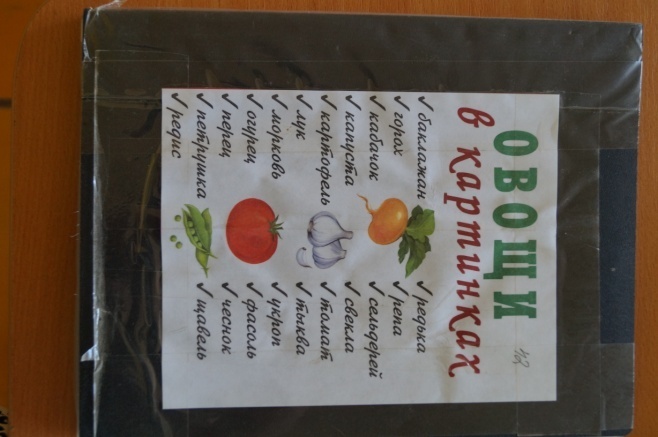 Иллюстративный материал
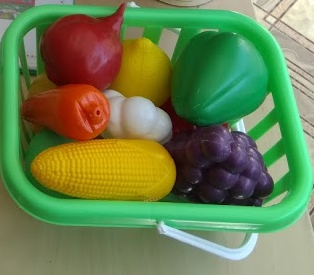 Муляжи овощей и фруктов
Материально- техническое  и методическое обеспечение проекта
Художественная литература
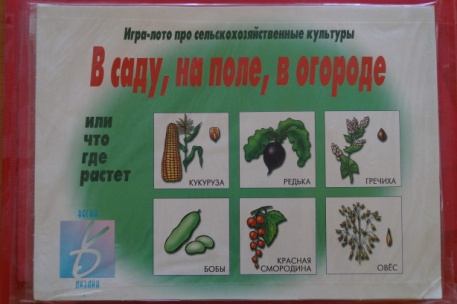 Игровой материал для сюжетных игр
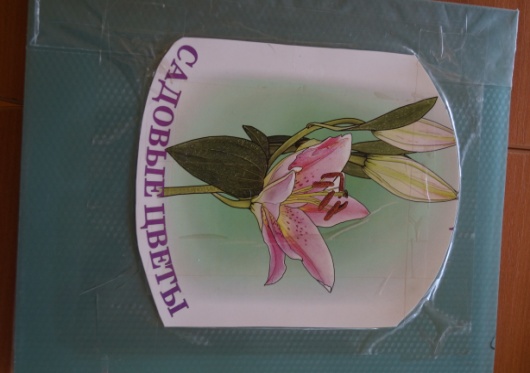 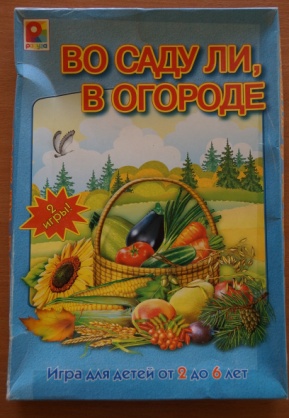 Дидактические игры
Настольно-печатные игры
Составила Зеленова И.А.
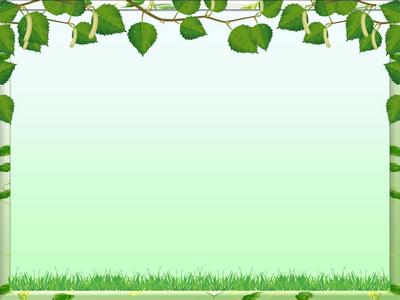 Модель «трех вопросов»
Проектная идея:
 Создать в группе огород на окне.
Составила Зеленова И.А.
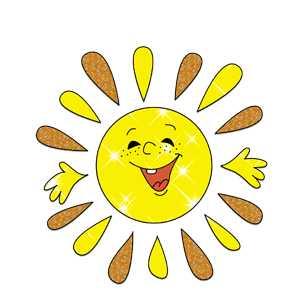 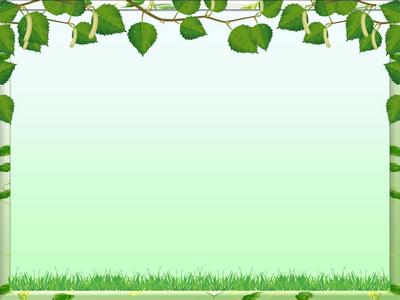 Фрагмент перспективно-календарного плана
Составила Зеленова И.А.
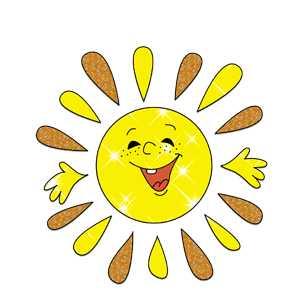 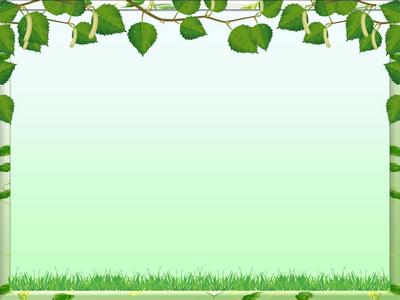 ЭТАПЫ РЕАЛИЗАЦИИ ПРОЕКТА
I этап – подготовительный
II этап – основной 
(исследовательский)
III этап – заключительный
Составила Зеленова И.А.
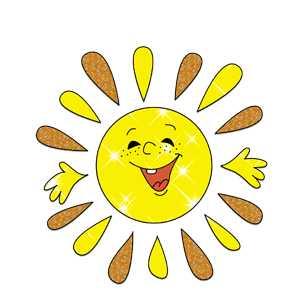 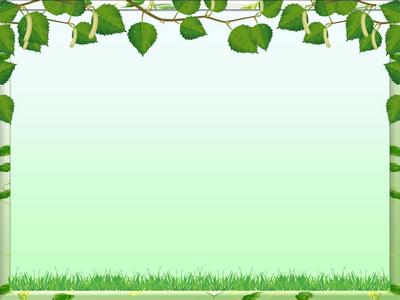 I ЭТАП -ПОДГОТОВИТЕЛЬНЫЙ
1. Беседы с детьми (выявление знаний детей о растениях). 
2. Подбор художественной литературы: стихи, загадки, пословицы, поговорки, рассказы, сказки про овощи, экологические сказки. 
3. Подбор дидактических игр и наглядного материала по теме проекта.
4. Приобщение родителей к участию в проекте «Радужный огород на окне» (приобретение необходимого оборудования  (земля, контейнеры, удобрения, семена); идеи по оформлению огорода.
6. Изготовление табличек - указателей с названиями растений.
7. Подготовка дневника наблюдений за ростом растений.
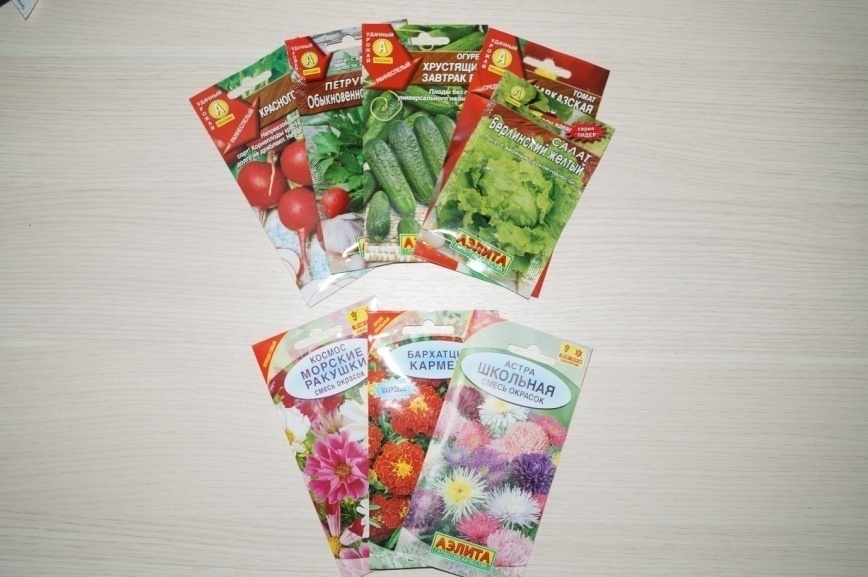 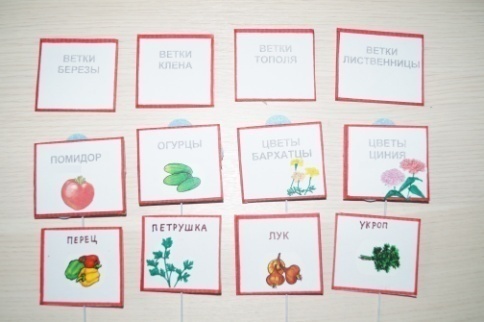 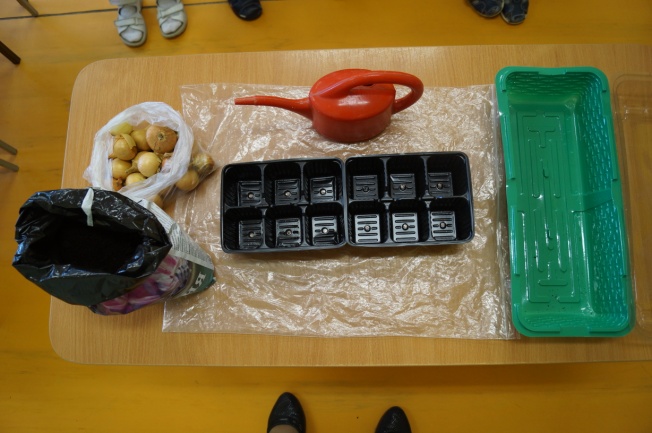 Составила Зеленова И.А.
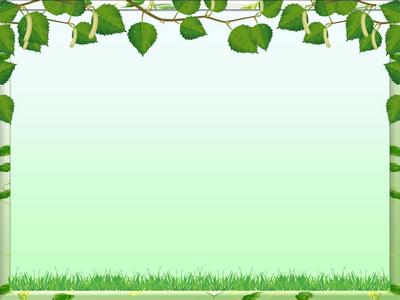 Реализация проекта
II ЭТАП –ОСНОВНОЙ(ИССЛЕДОВАТЕЛЬСКИЙ)
НАПРАВЛЕНИЯ РЕАЛИЗАЦИИ ПРОЕКТА
С детьми
С родителями
Предметно-развивающая среда
Папка-передвижка
Игровая деятельность
Разбивка огорода 
на окне
Практическая деятельность
Консультация
Дидактическое обеспечение 
проекта
Экспериментальная деятельность
Приобретение оборудования
Театральная деятельность
Конкурс
Художественное творчество
Собрание
Составила Зеленова И.А.
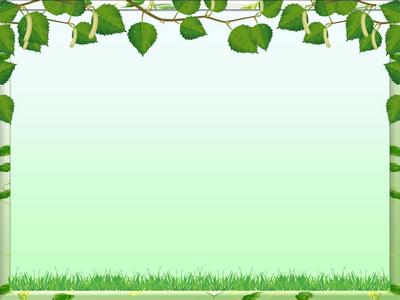 Беседы с детьми:
«Как сажать семена»,
«Строение растения»,
«Что мы знаем об овощах», «Витамины на окне», «Урожай с грядки».
Дидактические игры
«Найди по описанию», «Узнай на ощупь», «Угадай овощ на вкус», «Разрезные картинки», «Чудесный мешочек», «Четвертый лишний», «Составь цветок», «Вершки и корешки».
Реализация проекта
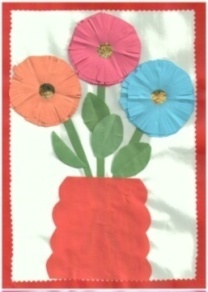 Наблюдения: 
за ростом посевов овощей и цветов и занесение в дневник наблюдений
Чтение х.л. 
«Пых» бел.н. сказка,
«Овощи» Ю. Тувим, «Удивительный огород»  Кончаловская, «Вершки и корешки» р.н. сказка, 
«Цветик-семицветик» В.Катаев, Загадки, пословицы об овощах, труде, орудиях труда.
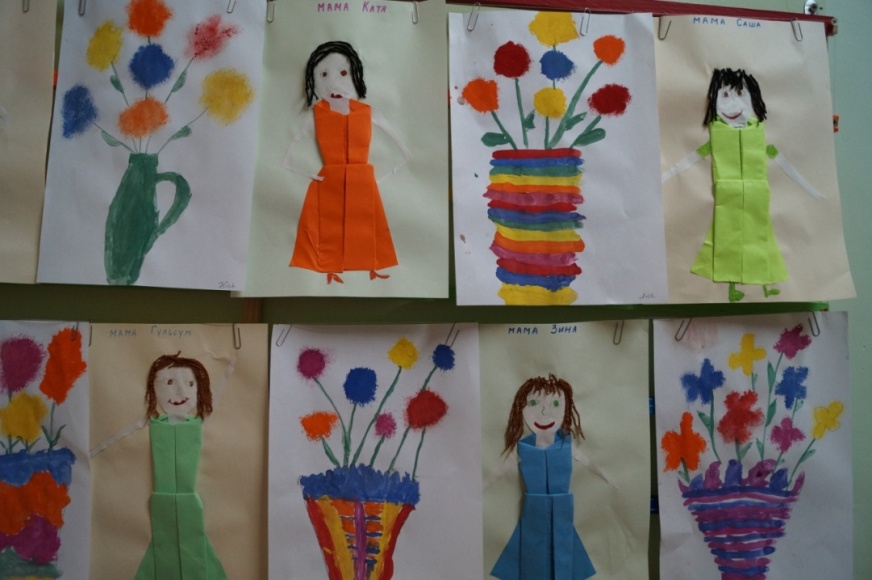 Эксперименты:
«Какая земля», «Что необходимо для роста растениям»
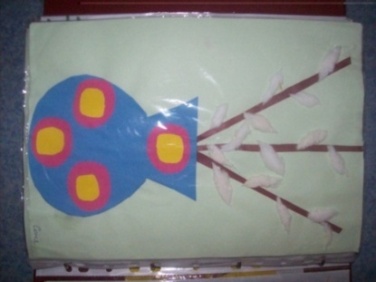 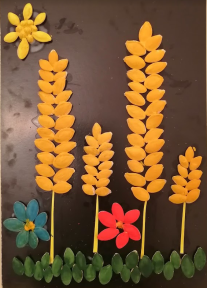 Продуктивная деятельность:
Рисование 
«Овощи  на столе»,
«Цветы в вазе»,
Аппликация: «Овощи на тарелке»,
«Цветы в вазе», «Верба в вазе»
Лепка «Овощи для игры»

»
Сюжетно-ролевые игры:«Продуктовый магазин», «Едем на дачу», «Овощной магазин», «Цветочный магазин», «Собери цветок».
Подвижные игры:«Съедобное-несъедобное», «Найди пару», «Огуречик», «Кто быстрее соберет урожай», «Собери цветок».
Составила Зеленова И.А.
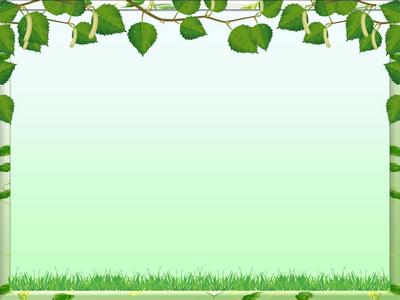 Реализация проекта
Посадка лука
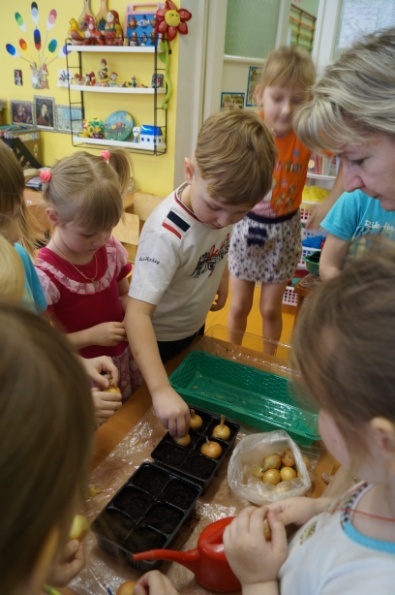 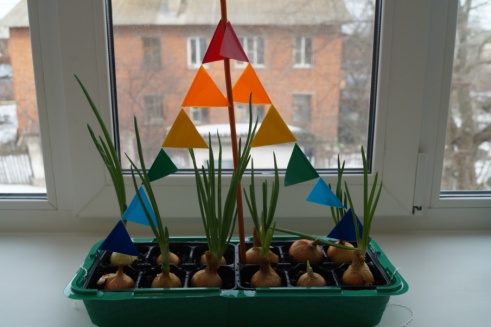 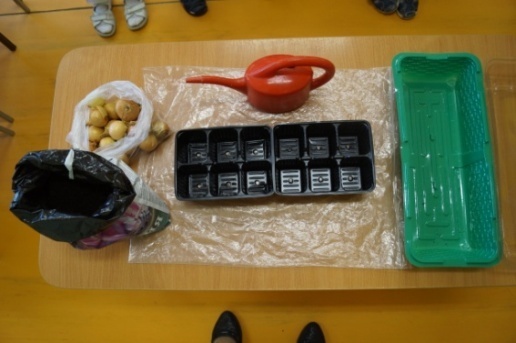 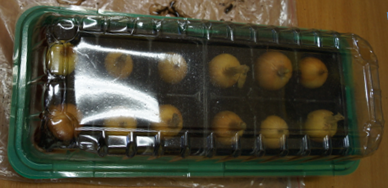 Посадка редиса
Посадка овса: делаем озеро и лес.
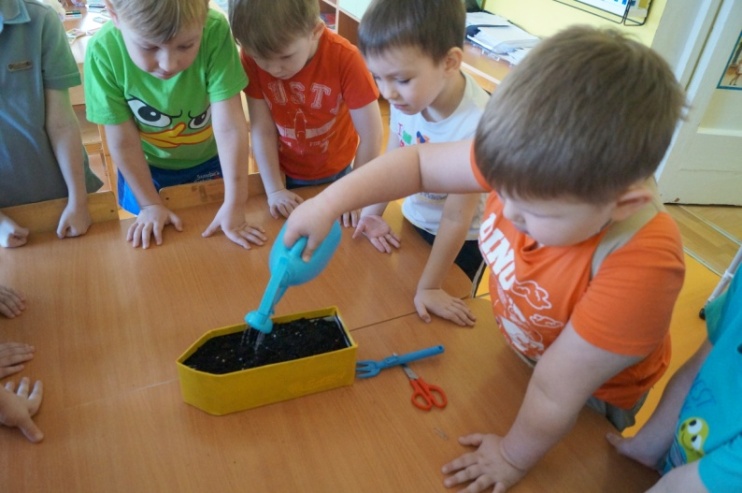 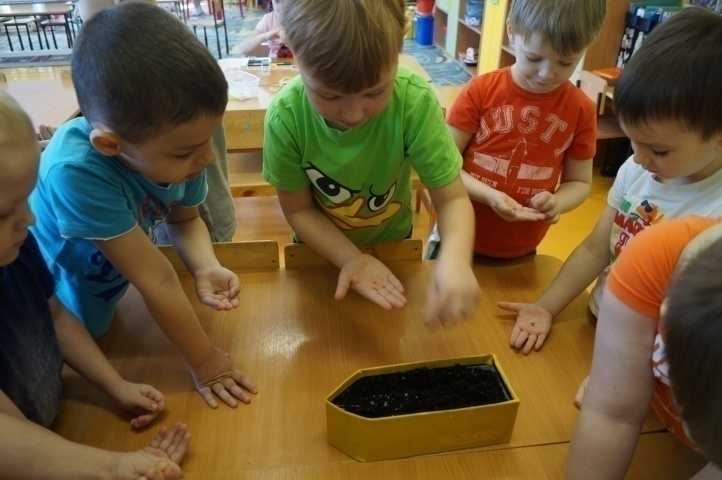 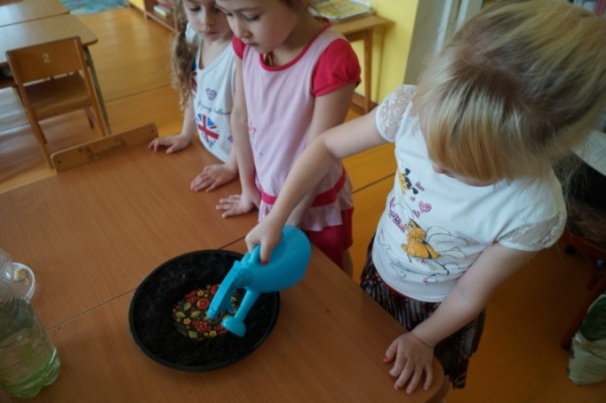 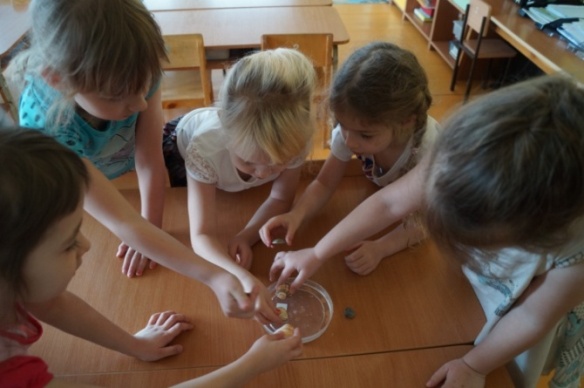 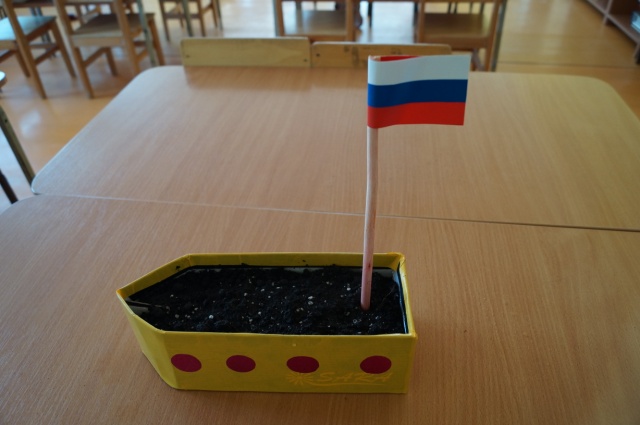 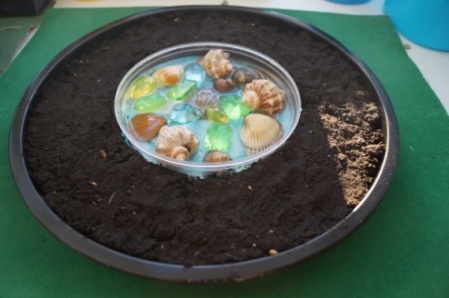 Составила Зеленова И.А.
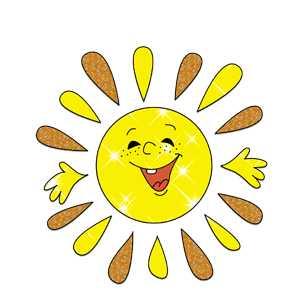 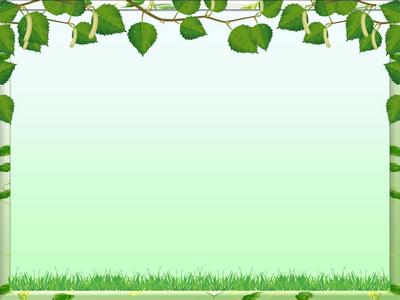 Работа с родителями:
Консультация «Огород на подоконнике»
Папка передвижка «Полезные свойства овощей»
Приобретение родителями в группу необходимого оборудования (контейнеры, земля, пластиковые стаканчики, семена овощей, цветов)
Создание табличек – указателей с названиями растений.
Конкурсе поделок «Красивые цветы»
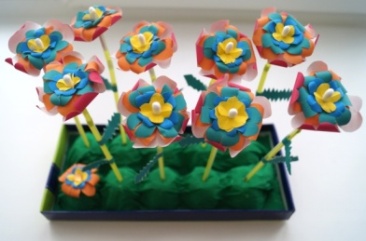 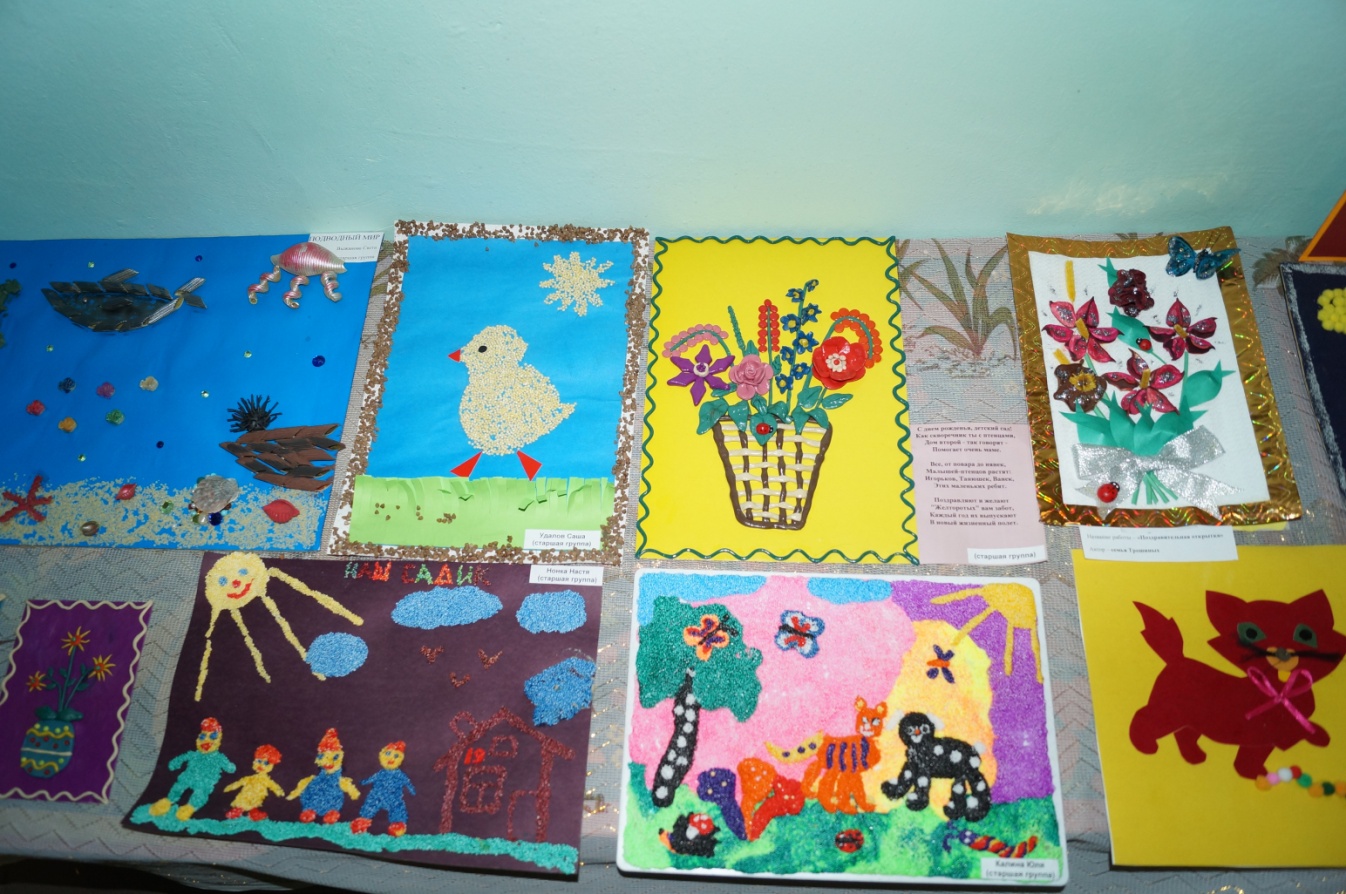 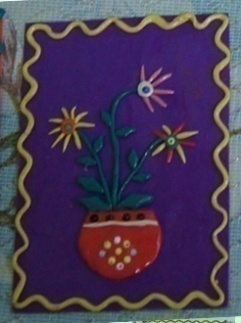 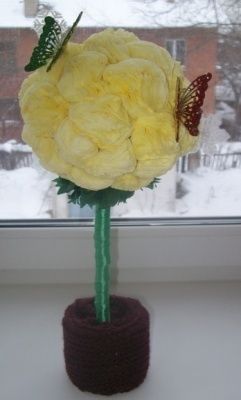 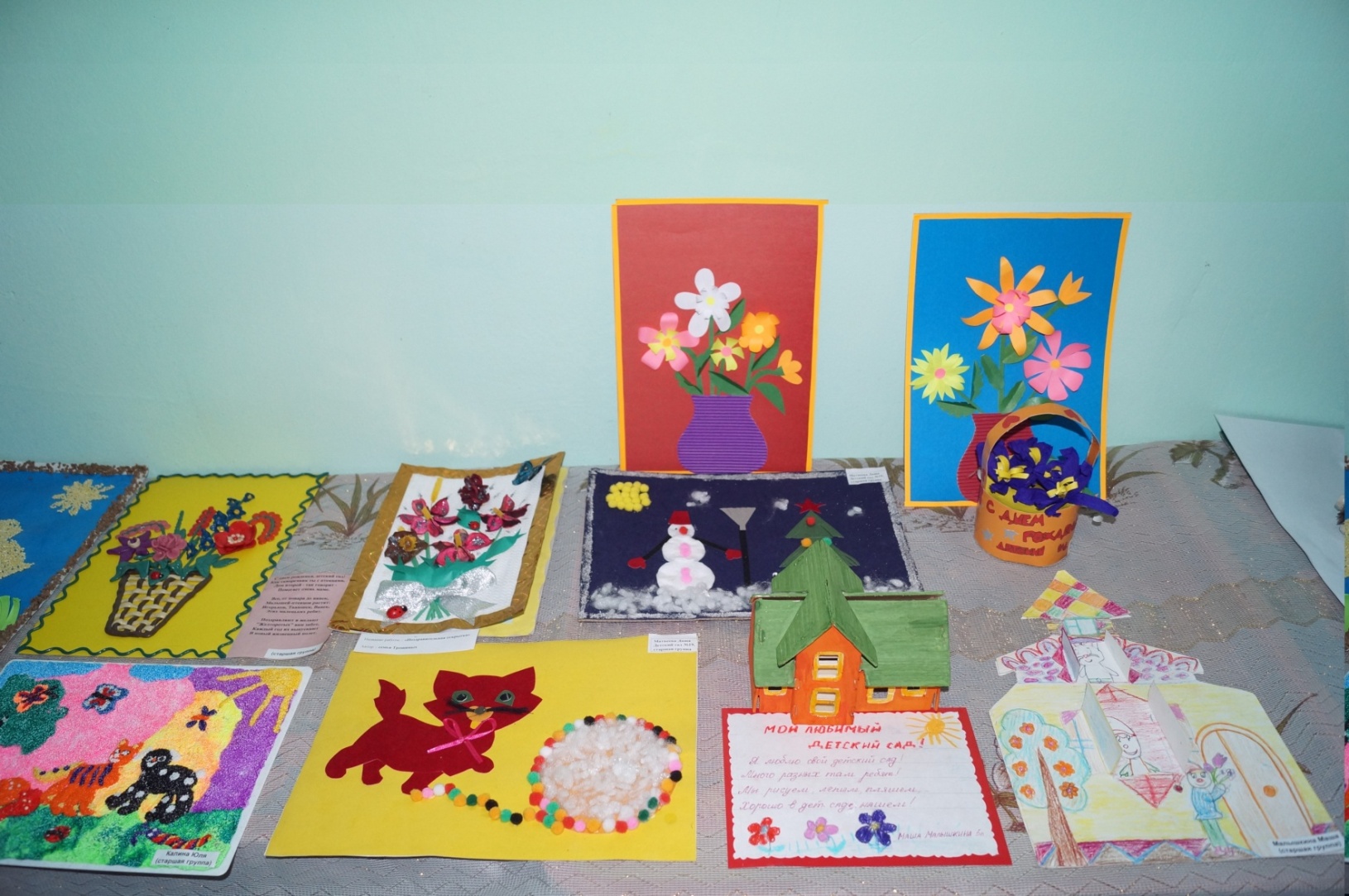 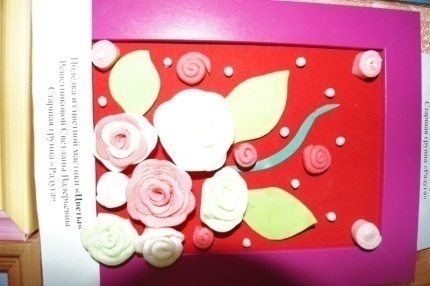 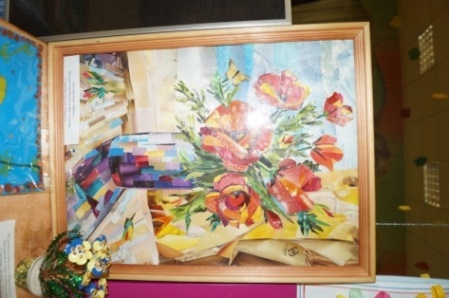 Составила Зеленова И.А.
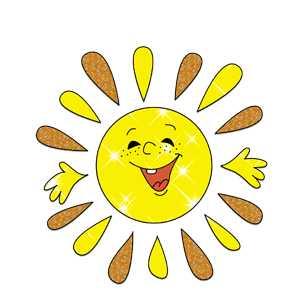 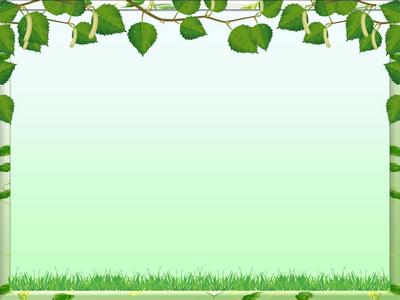 III ЭТАП -ЗАКЛЮЧИТЕЛЬНЫЙ
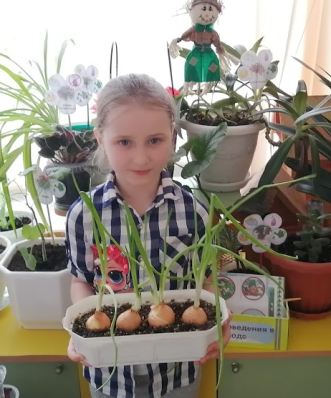 Подведение итогов реализации проекта. 
В группе создан огород на окне. 
Создана презентация «Овощи и фрукты»
Создана книжка – малышка  «Загадки с грядки».
Создана книжка «Сказки про овощи и фрукты»
Проведена викторина «Что мы знаем об овощах».
Употребление лука в пищу, овес отдан для корма животных.
Выступление на родительском собрании с презентацией «Радужный огород на окне».
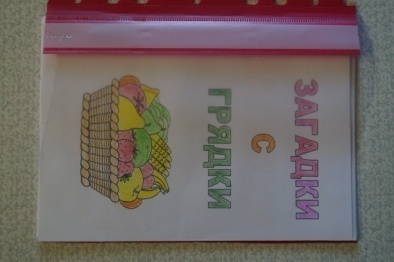 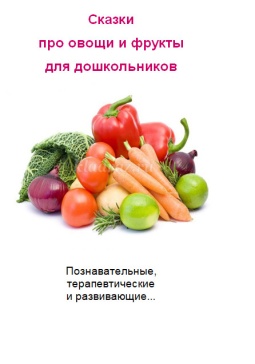 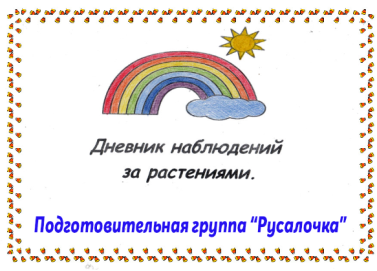 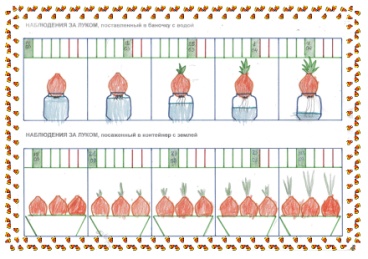 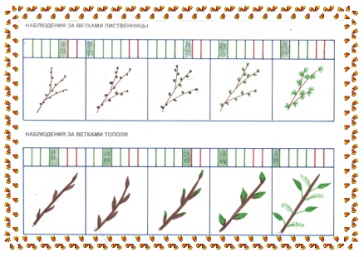 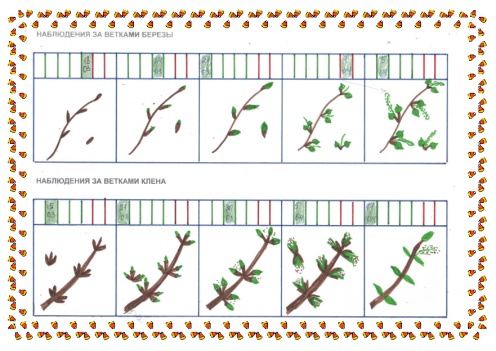 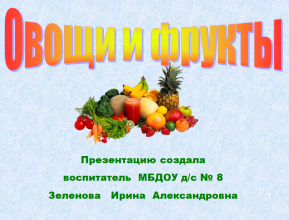 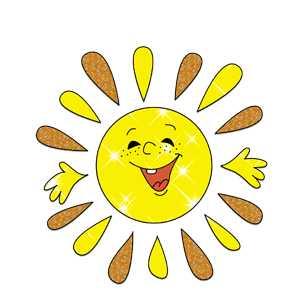 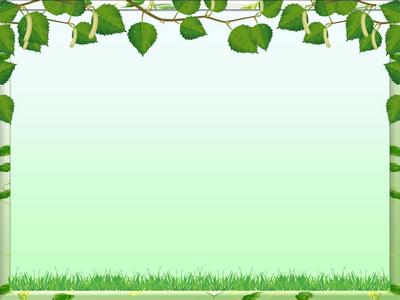 Вот какой радужный огород у нас получился!
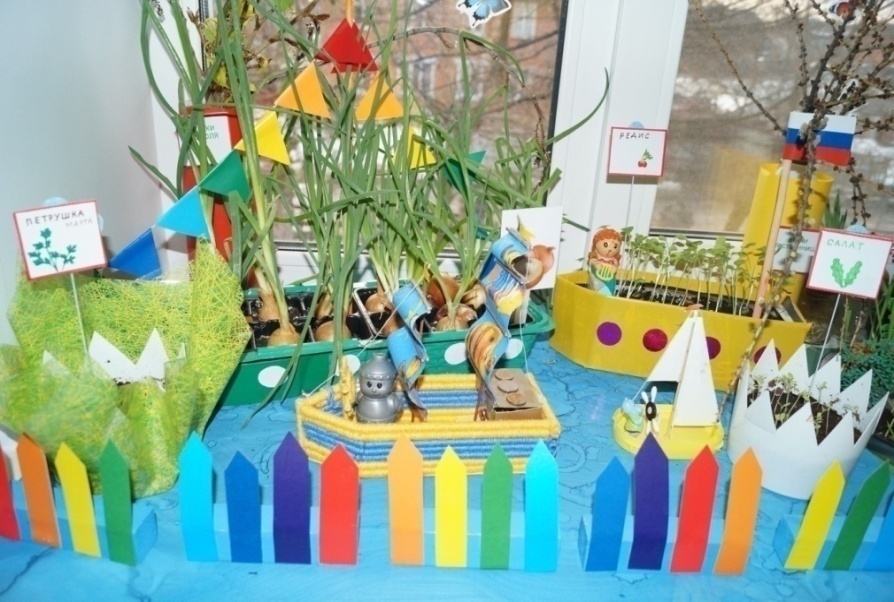 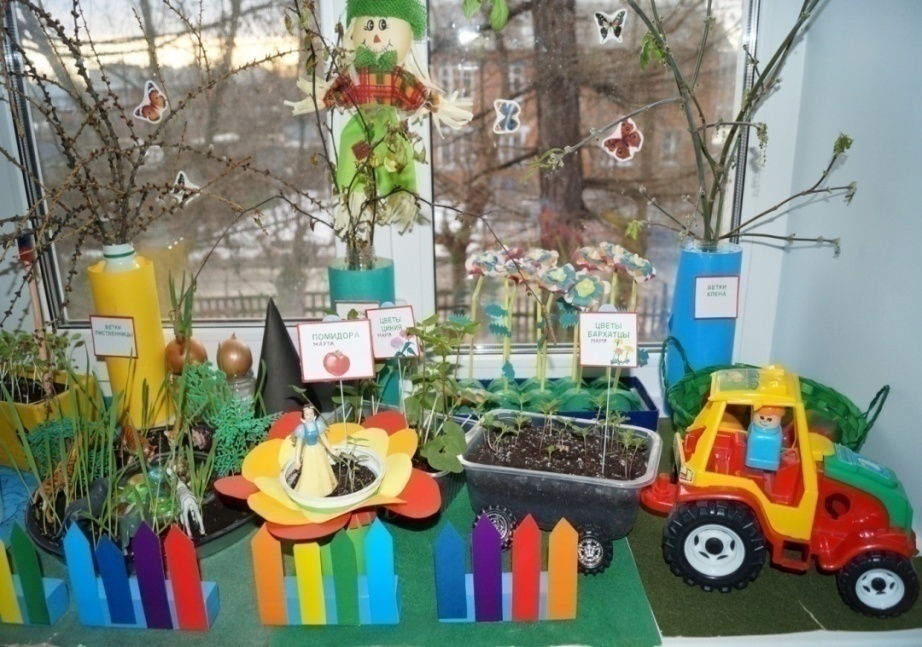 После реализации проекта продолжаем ухаживать за посадками и весной  высаживаем  рассаду в огород на участок.
Составила Зеленова И.А.
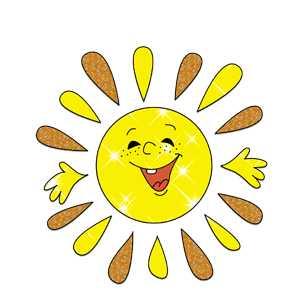 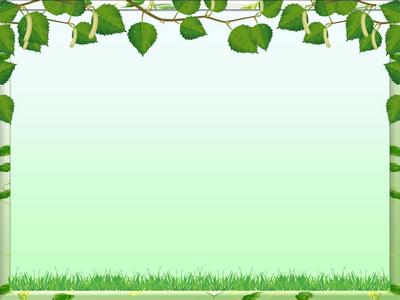 Выводы
По  реализации проекта «Радужный огород на окне» были получены следующие результаты:
У дошкольников сформированы представления о росте овощных и культурных растений.
У детей сформированы умения выращивать рассаду овощных и культурных растений (сажать и ухаживать).
Дети наблюдали и  результаты отображали в дневнике наблюдений. 
У детей сформирован интерес к опытнической и исследовательской деятельности по выращиванию овощных и  культурных растений в комнатных условиях.
В результате практической и опытнической деятельности дети получили необходимые условия для роста растений (свет, вода, земля, тепло).
Дети осознали, что для роста растений нужно забота о них и стали бережнее относиться к растительному миру.
Составила Зеленова И.А.
Составила Зеленова И.А.
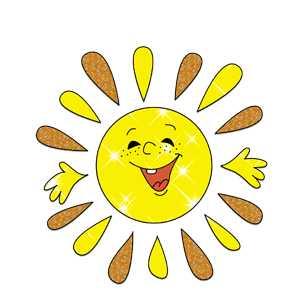 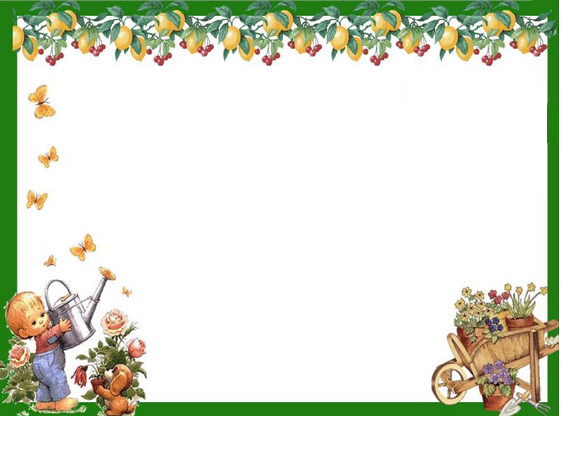 Список использованной литературы:
Соломенникова О.А.. Ознакомление с природой в детском саду, М, Мозаика-Синтез,  2015 
Николаева С.Н. Юный эколог. Система работы в старшей группе детского сада. Для работы с детьми 5-6 лет.  Пособие. - М.: Мозаика-синтез, 2010
Серебрякова Т.А., Тиманкина С.В. Подходы к организации эколого-развивающего пространтва ДОУ.Н.Н, 2006 г. 
Посылкина Р.Ю., Николаева Л.И. Использование метода моделирования в системе экологического образования детей старшего дошкольного возраста. Н.Н, 2002.
Составила Зеленова И.А.
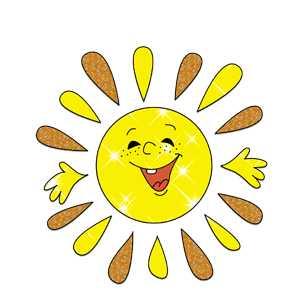 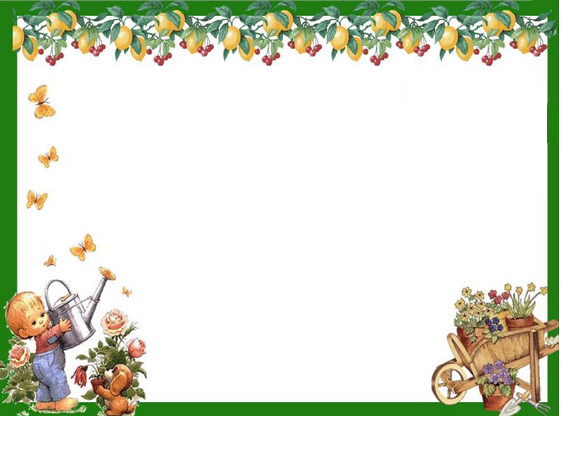 СПАСИБО 
ЗА 
ВНИМАНИЕ!
Составила Зеленова И.А.